АППО. Кафедра управления образованием«Управление качеством образования»
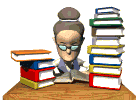 Курсовая работа
«Методы оценки качества образования»

слушатель курсов повышения квалификации
 Голубева Н.В. , заместитель директора по МР
ГБОУШИ ОР
 
Курортного района Санкт –Петербурга
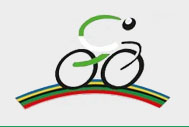 Проблема
Выбрать такую систему измерения и диагностики, которая позволила бы и учителю, и администрации ОУ своевременно получить информацию о качестве образовательного процесса, сравнивая полученные показатели с прогнозируемыми.. Создать условия для управления развитием класса и школы.
Цели педагогического анализа, которые способствуют улучшению учебного процесса
Правильное определение результатов обучения
Верная оценка этих результатов
Подтверждение успешных результатов обучения «сильных» учащихся
Учет реальных предпосылок к учебе
Результаты обучения «слабых» учащихся
Определение пробелов в обучении
Выбор методики
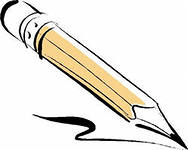 Квалиметрический метод анализа контрольных работ – инструмент оценки работы учителя
Автор используемой методики:
     Надежда   Борисовна  Фомина, доцент    кафедры       научных основ управления образования ТОИРО,   главный      редактор журнала «Качество образования в школе».
КВАЛИМЕТРИЯ
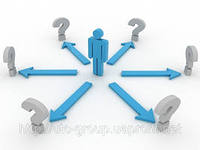 Научная  дисциплина, изучающая   и        реализующая методы количественной  оценки  качества  продукции.
Данная методика учитывает уровень реальной подготовки как каждого ученика, так и класса в целом
Этапы работы
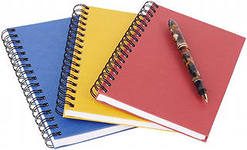 Прогнозируемые результаты
Чтобы реализовать модель оценки, необходимо четко представлять реальное состояние, характеризующее первоначальное качественное состояние.

ИРО - индекс реальных учебных возможностей
ИКО- индекс качества обучения
ИСО – индекс прогнозируемой степени          
            обученности класса
ИНО – индекс неуспешности
Индексы определяются по формулам:
            Сумма баллов × 100%                                                общее кол-во учащихся – КОЛ-ВО НА «2»
ИРО = -------------------------                                       ИСО = ------------------------------------------------
            «5» кол-во уч-ся                                                       общее кол-во учащихся
        кол-во× уч-ся на «4» и «5» × 100%
ИКО = --------------------------------------------                    ИНО =  100% - ИРО
              общее кол-во учащихся
Предназначены :
* Более объективного анализа результатов деятельности каждого ученика, отдельного класса и ОУ в целом
Методология определения прогнозируемых результатов (варианты)
По текущим оценкам за год
По оценкам по предмет за текущий период
Групповых экспертных оценок
По результатам всех контрольных работ, проведенных в классе по всем предметам
Метод определения предметных индексов по текущим оценкам
Пример определения прогнозируемых результатов
ИРО - индекс реальных учебных возможностей
(% освоения программного материала)
ИКО- индекс качества обучения
(доля учащихся, имеющих по предмету от 4,0 до 5,0)
ИСО – индекс прогнозируемой степени   обученности 
(индекс успеваемости класса)
ИНО – индекс неуспешности в обучении
(ожидаемый % невыполненных заданий в контрольной работе)
Анализ контрольной работы по  _________________________ -го класса(______________201…. г.)
Обратная сторона бланка анализа контрольной работы
Учебные элементы (% выполнения учащимися):
1.
2.
3.
И т.д.
Под элементами подсистемы «Полученные результаты» понимаем:
РЕЗ – результативность
ОЦ – оценочный показатель
КО – показатель качества 
УР – показатель реализации ожидаемых результатов обучения
СО – показатель степени обученности
НО – показатель неуспешности

Показатели определяются по формулам:
             Ф×100%                                                        сумма оценок × 100%                           кол-во уч-ся на «4» и «5» ×100%
РЕЗ = ------------------- =                                 ОЦ= ---------------------------------- =           КО = -------------------------------- --------------   
                   Д                                                                «5» × кол – во уч-ся                                   общее кол-во уч-ся
                                           кол-во уч-ся без двоек ×100%
УР =РЕЗ – ИРО                                       СО = -------------------------------------------                 НО = 100% - РЕЗ
                                                 общее кол-во уч-ся
Математическая модель может быть представлена так:
РЕЗ >ИРО
ОЦ=РЕЗ
КО >ИКО
УР >0%
СО=100%
НО<ИНО
Шаблон письменной характеристики контрольной работы
Результативность выполнения работы ________(высокая, достаточная, низкая). Оценки выставлены _________ (объективно, необъективно).  «Сильные» учащиеся _________ (справились, не справились) с работой. Прогнозируемый показатель результативности ___________(реализован, не реализован). Работа со «слабыми» учащимися ________ (проведена на должном уровне, не проведена), показатель неуспешности  _____ (снижен, не снижен). Типичные ошибки в заданиях №____ и №____, уровень преподавания ______ (оптимальный, критический).
Оценка эффективности учебного процесса
Оценка эффективности учебного процесса
(ПРОДОЛЖЕНИЕ ТАБЛИЦЫ)
Характеристика контрольных работ по русскому языку по всем классам(протокол анализа)
Образец: Результаты анализа контрольной работы по 10 «б» классу
«Показатели качества говорят о том, что образовательный процесс в классе проходит эффективно, так как результативность выполнения  контрольной работы  высокая, оценки выставлены объективно.
        Не только сильные, но и часть слабоуспевающих учащихся  справились с работой.
         Учебные возможности учащихся реализованы полностью, работа со слабыми проведена на должном уровне,  уровень преподавания  —   оптимальный.
          Типичные ошибки в задании  №…и №…».
Данная программа удовлетворяет всем требованиям, предъявляемым к подобного рода программам
В нее включены наиболее существенные характеристики учебного процесса
Программа опирается на целостный подход к изучению качества обучения
Выбор компонентов отвечает критерию оптимальности
Обработка полученных данных происходит с опорой на методы математической статистики
Предусмотрено сочетание количественного и качественного анализа
Унифицирована измерительная шкала
Программа отличается репрезентабильностью, валидностью и надежностью измерительных методов
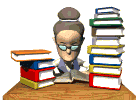